ΠΟΛΥΤΕΧΝΕΙΟ
ΕΥΔΟΚΙΜΟΥ ΙΩΑΝΝΑ – Ε΄2 
ΧΡΙΣΤΟΥ ΠΑΝΑΓΙΩΤΗΣ – Ε΄2
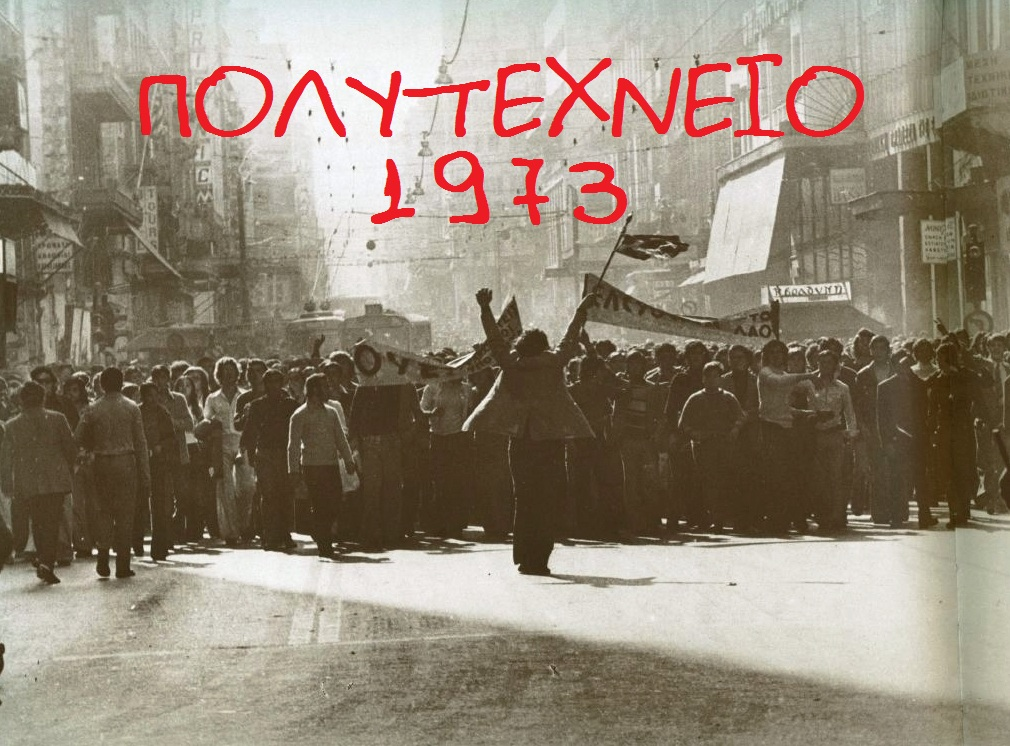 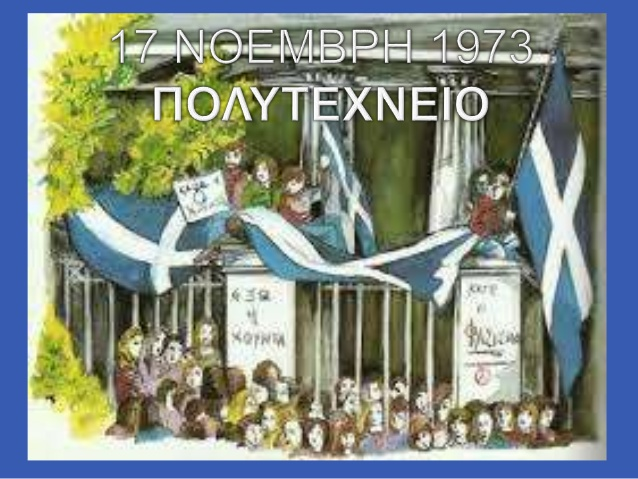 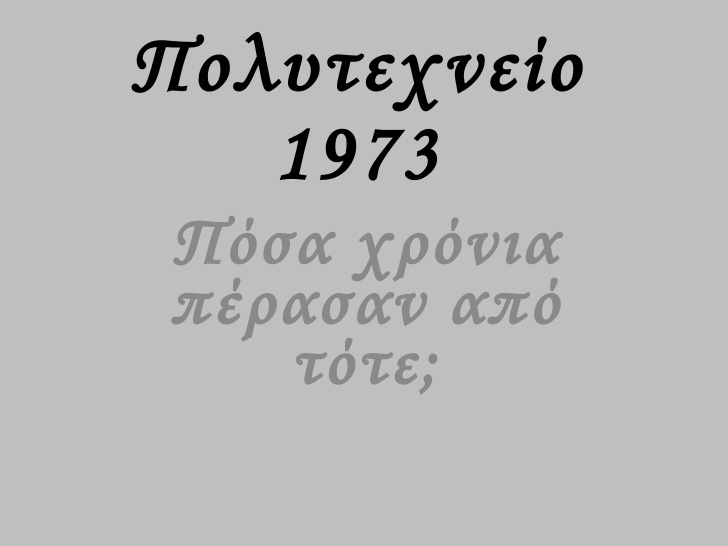